НЕДЕЛЯ 
НЕСКУЧНОГО 
ЗДОРОВЬЯ
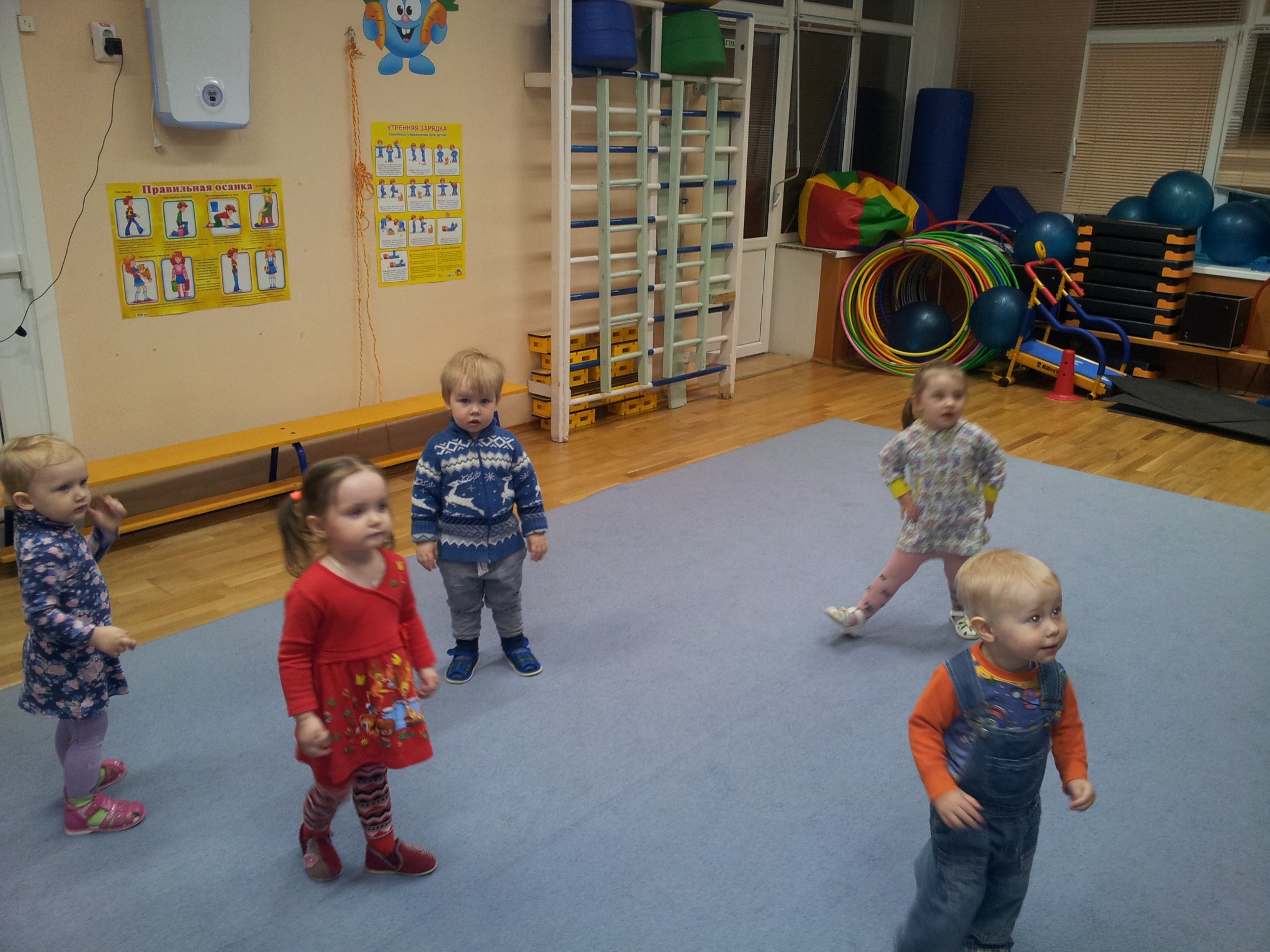 Быть здоровым – это модно!
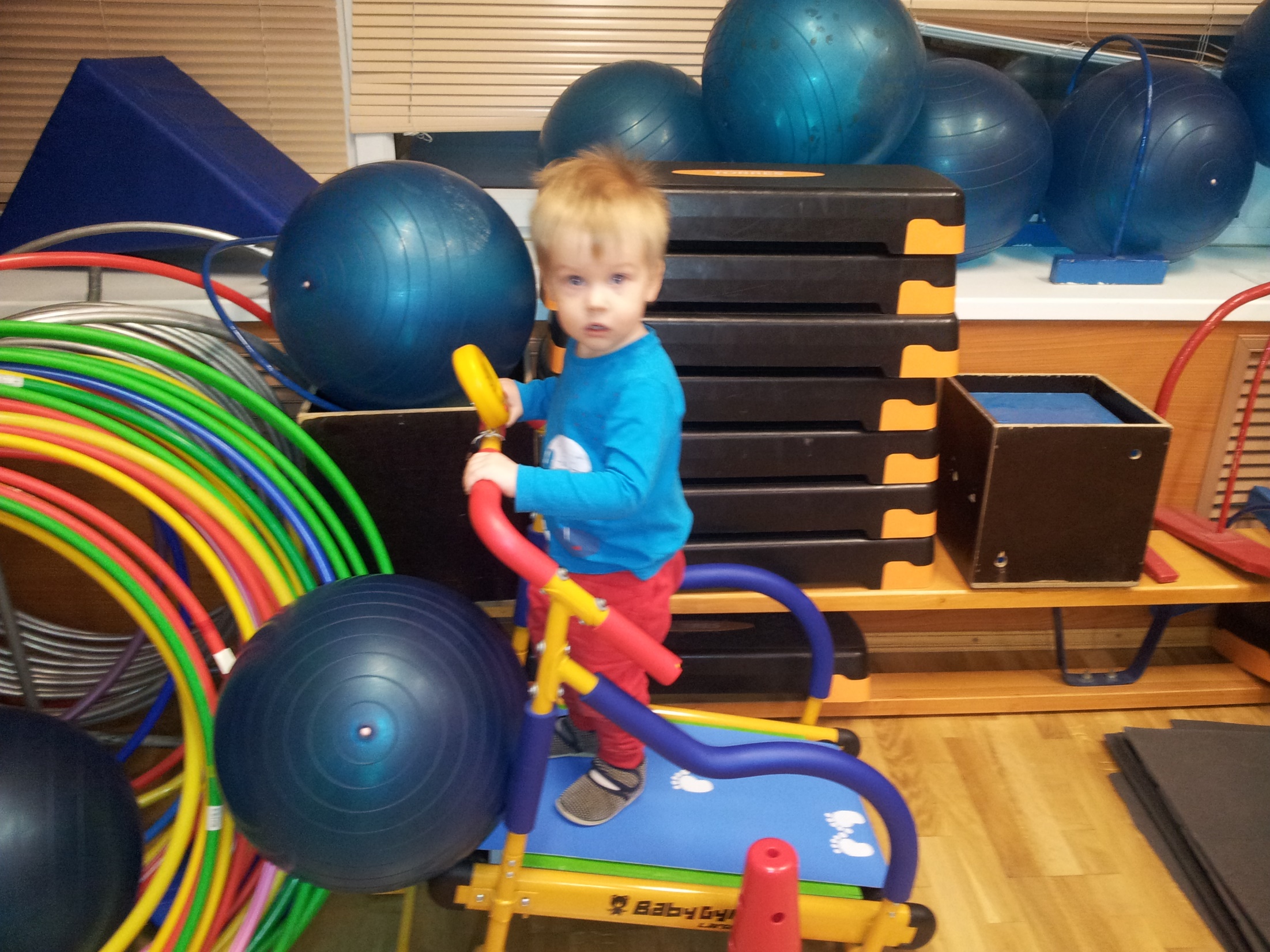 Дружно, весело, задорно
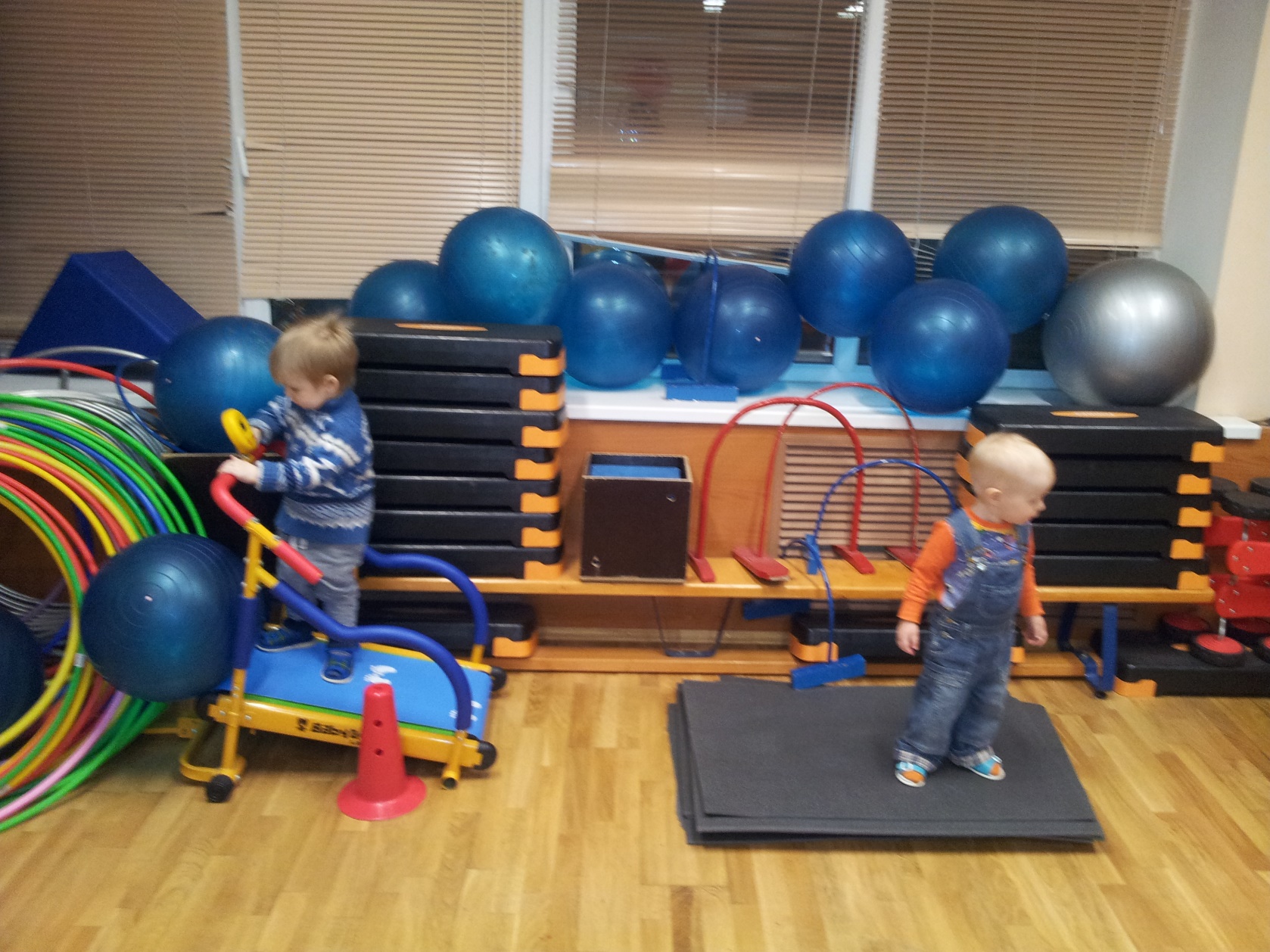 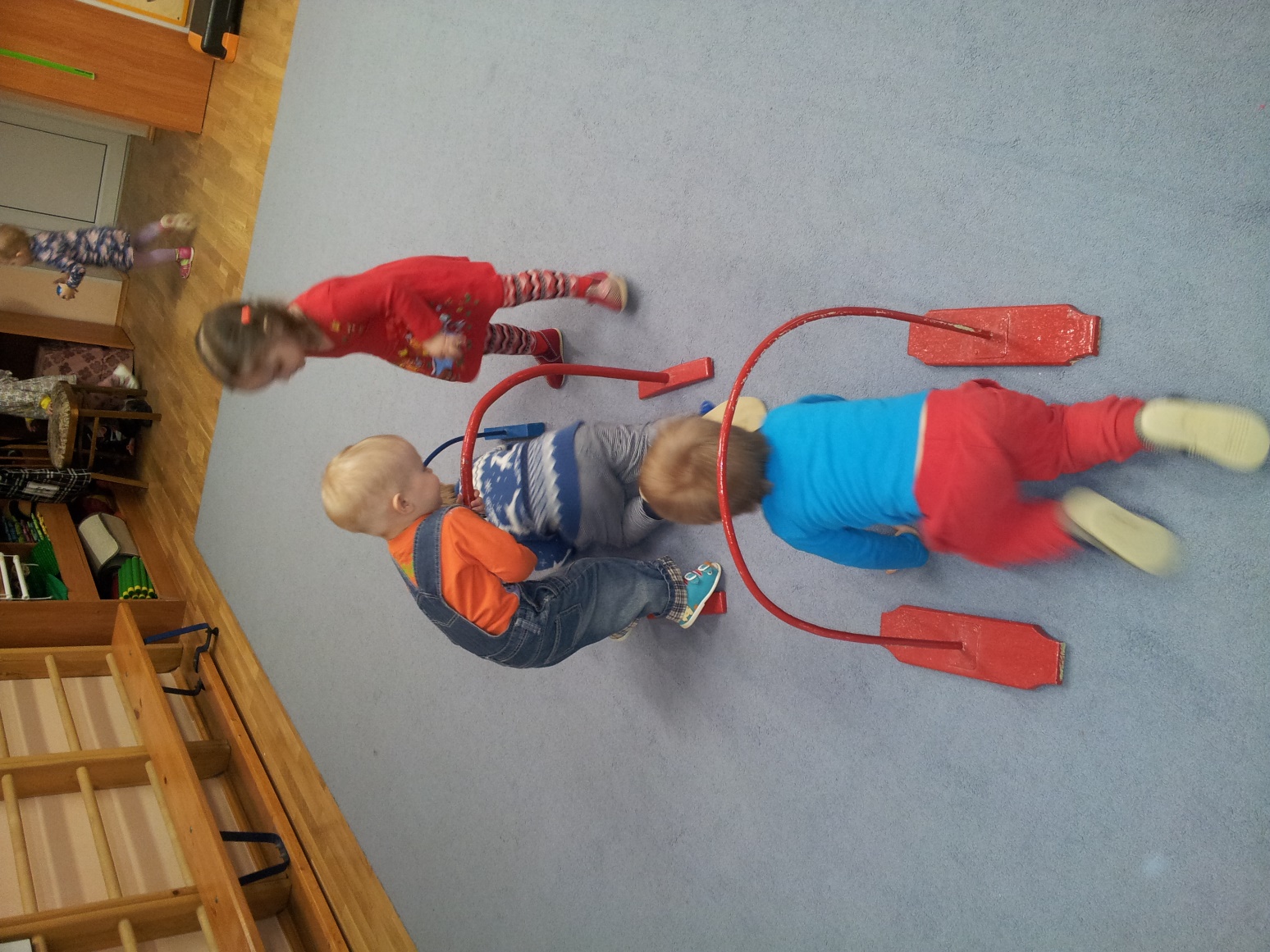 Становитесь на зарядку.
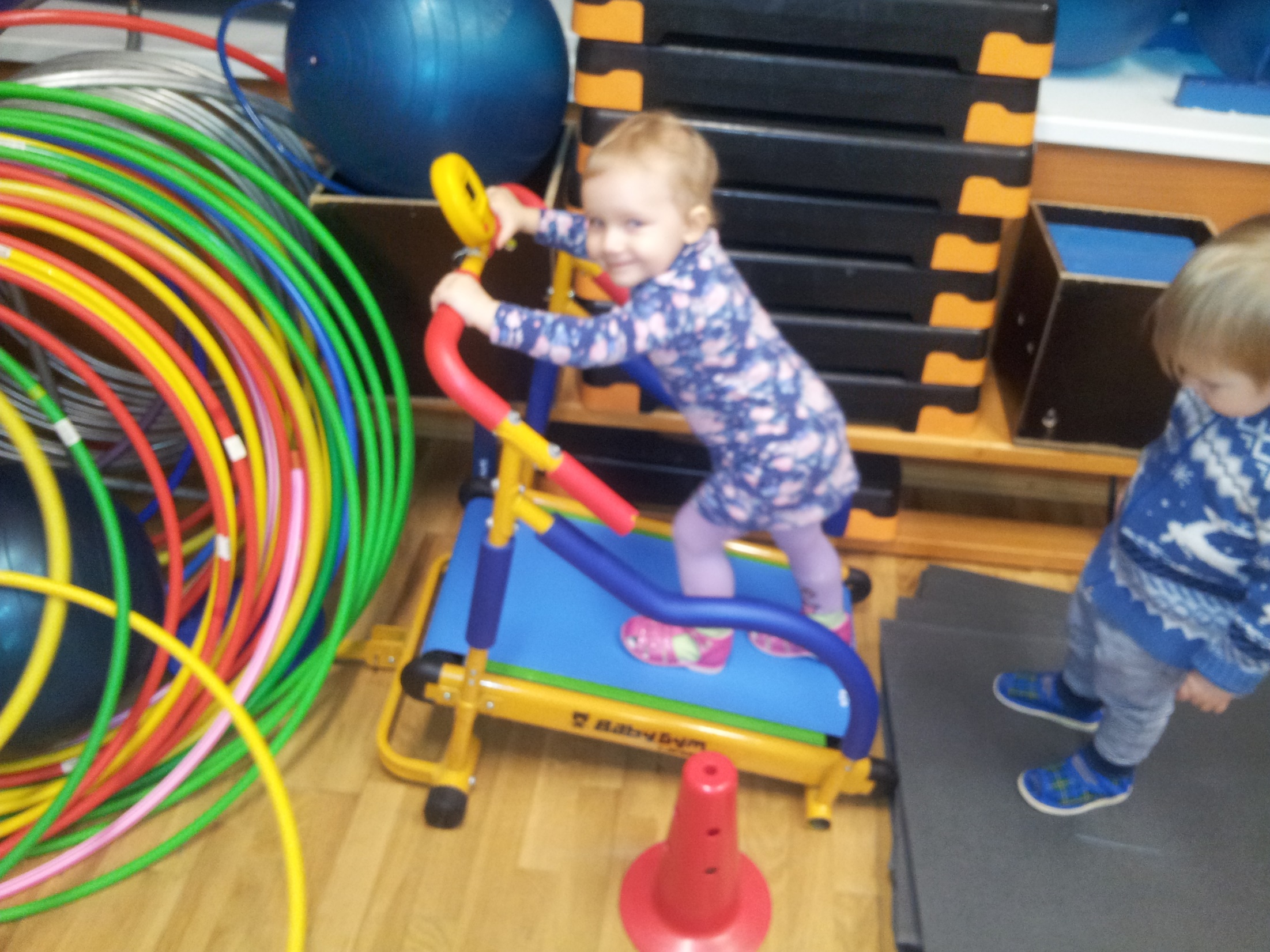 Организму – подзарядка!
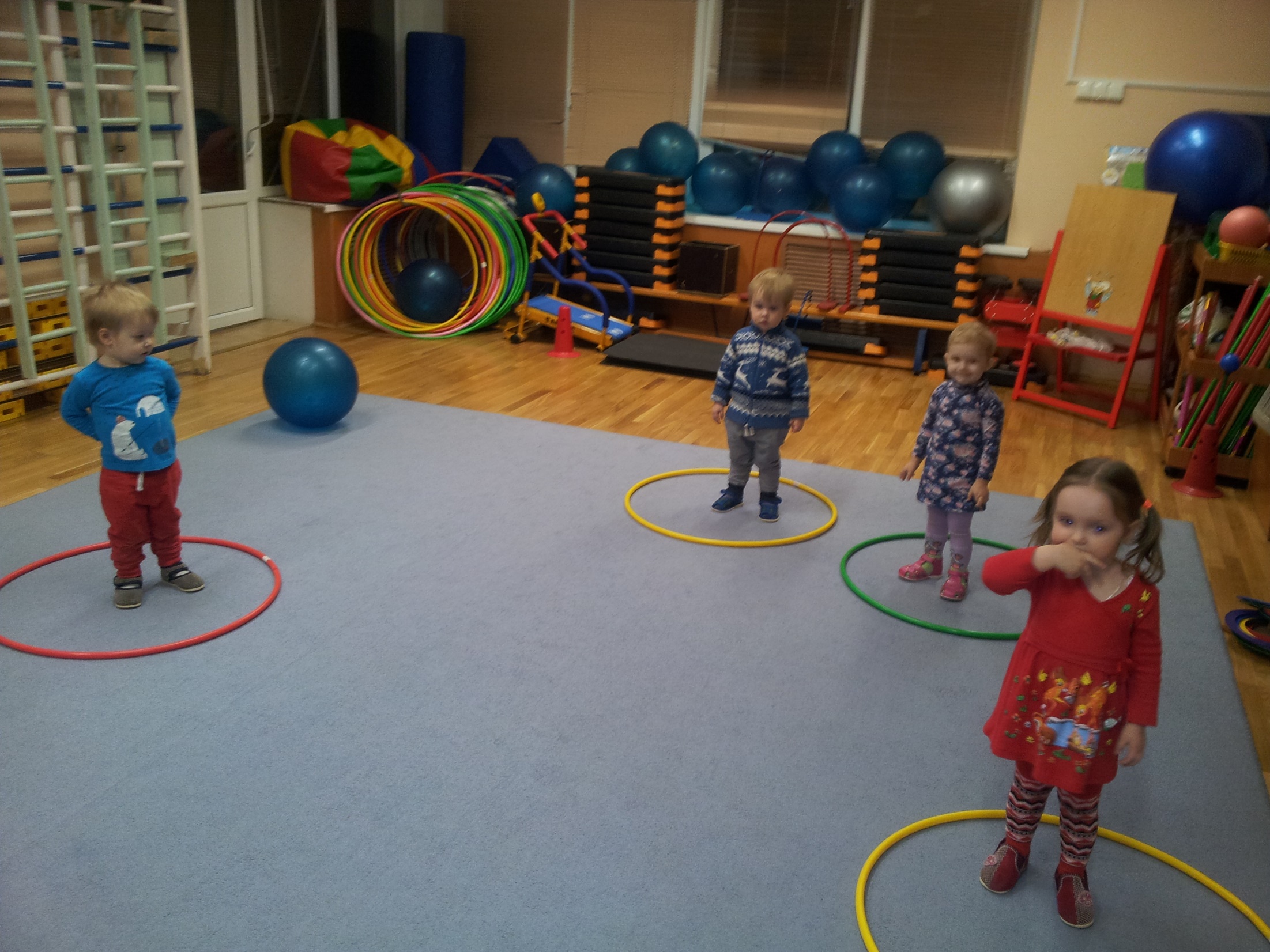 Чтобы быть всегда здоровым,Нужно бегать и скакать.Больше спортом заниматься,И здоровым не скучать.